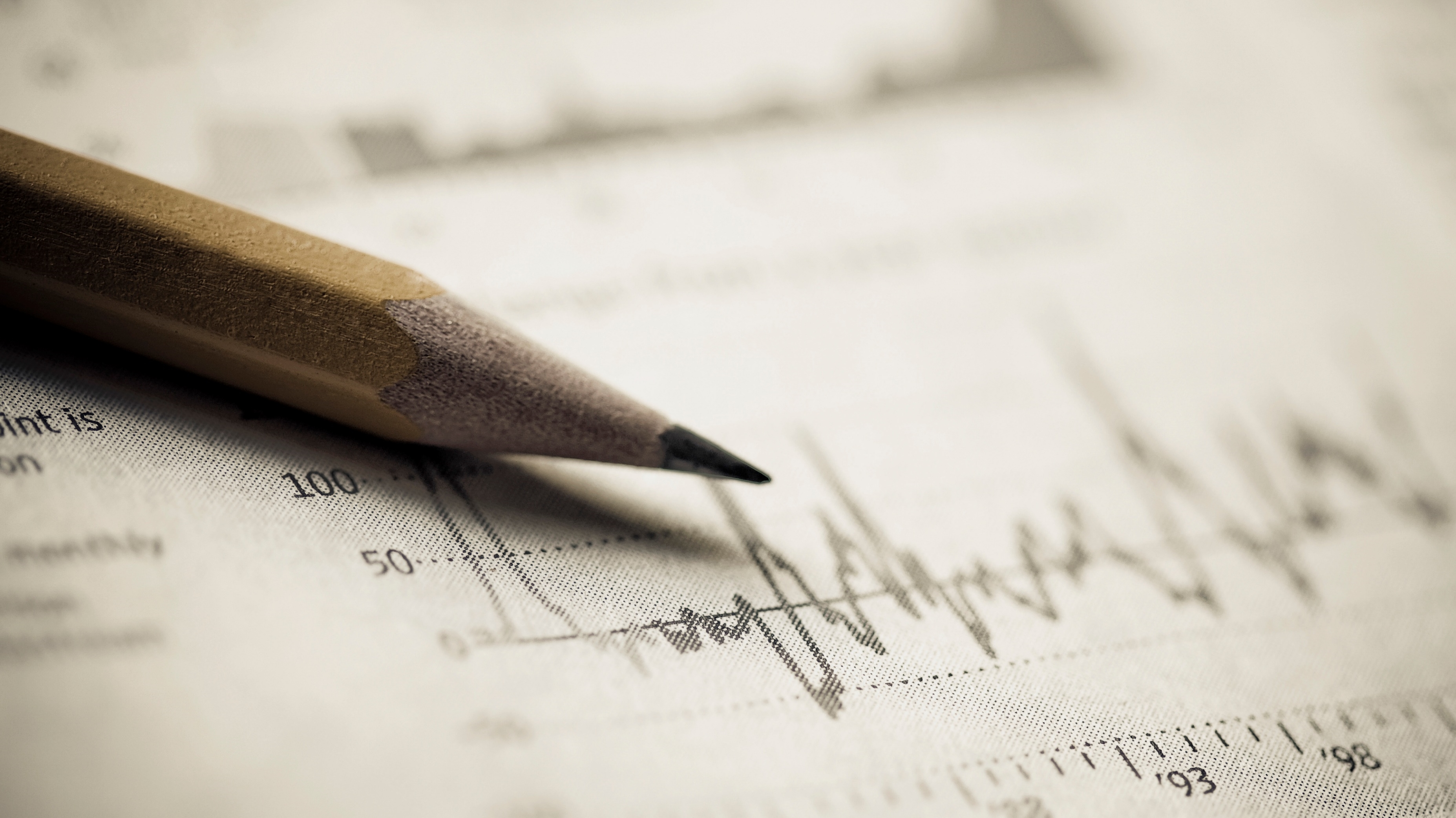 Testarea uzabilității
Metode și instrumente
Pașii ce pot economisi timp și bani
Utilizabilitatea este un criteriu care trebuie luat în considerare în toate etapele dezvoltării site-ului web. Și tocmai din această cauză merită testat rapid și simplu. Iată câteva condiții preliminare pentru a obține scorurile potrivite de utilizare pentru diferitele etape ale dezvoltării site-ului web.
https://rinat-sh.medium.com/      Что такое юзабилити или 7 основных правил юзабилити сайта
Testați versiunea precedentă
Testați vechiul site înainte de a testa noua versiune a site-ului. Acest lucru va ajuta la identificarea punctelor forte și a punctelor slabe ale versiunii anterioare și nu le pierde din vedere la dezvoltarea noii versiuni.
Testați site-urile concurenților
Astfel obțineți câteva variante cu punctele lor forte și neajunsurile ce va ajuta la dezvoltarea noii versiuni.
Testați prototipuri inainte de implementare
Creați versiuni tipărite ale interfețelor site-ului și testați-le. Ajustarea prototipurilor pe hârtie este mult mai economic decât testarea și efectuarea modificărilor la un sistem activ.
Metoda Vrăjitorul din Oz
Metoda Vrăjitorul din Oz este un proces care permite unui utilizator să interacționeze cu o interfață fără să știe că răspunsurile sunt generate de un om, nu de computer.
Asta permite să testați reacțiile utilizatorilor la un sistem înainte de  dezvoltare.
Trucul acestei metode este de o facut cât mai credibilă posibil, așa că asigurați-vă că o repetați de câteva ori. Dacă utilizatorii încep să observe că prototipul este fals, rezultatele ar putea fi greșite.
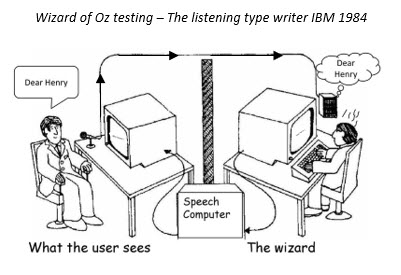 https://www.simpleusability.com/inspiration/2018/08/wizard-of-oz-testing-a-method-of-testing-a-system-that-does-not-yet-exist/
Editarea și testarea iterativă
Pe măsură ce erorile sunt eliminate și interfața este îmbunătățită, efectuați testarea pe versiunea curentă. 
Testați site-ul după fiecare nouă modificare. 
Marcați editările reușite, după introducerea cărora indicele de utilizare a site-ului devin mai buni.
Cerințele moderne de uzabilitate
Examinați site-ul final în raport cu cerințele moderne de uzabilitate larg acceptate și cu rezultatele testelor anterioare.


https://www.nngroup.com/reports/
Testarea ”pe viu”
Faceți din nou testarea finală, după ce au fost făcute toate modificările și site-ul și-a început deja „noua” viață.

Efectuați cercetări de teren pentru a înțelege cum se comportă utilizatorii în mediul lor familiar.
Testarea uzabilității
Există multe modalități de a îmbunătăți uzabilitatea site-ului, cel mai eficient este testarea uzabilității, care constă din 3 componente:
1. Strângeți un grup de reprezentanți ai potențialului public al site-ului; chiar trebuie să aibă nevoie să se ocupe de orice problemă;
2. Dați grupului o sarcină. Sarcinile ar trebui să fie la intersecția dintre interesele utilizatorilor și obiectivele de afaceri. De exemplu, sarcina poate suna astfel: fiul tău are nevoie de o bicicletă, mergi pe site și cumpără-l pe cel potrivit;
3. Observați acțiunile celor testați, ce au făcut/nu au reușit să facă, ce dificultăți au întâmpinat, ce le-a influențat comportamentul (webviewer, click map, scroll map vă vor ajuta în acest sens).
Observații importante
Foarte important: fiecare persoană trebuie să testeze separat. Să observați acțiunile persoanei, cum el/ea rezolvă problemele apărute. 
Dar! Observatorul trebuie să fie invizibil și în niciun caz nu trebuie să ajute!
Doar 5 persoane sunt suficiente pentru a găsi cele mai mari erori pe site. 
Deci, în loc să faceți un test costisitor, aranjați mai multe teste simple, secvenţiale. Pe baza rezultatelor faceți modificări conținutului site-ului și, pe măsură ce apar noi dificultăți pentru utilizatori, îmbunătățiți-vă în mod constant site-ul. Metoda testării repetate este cea mai profitabilă și care economisește resursele de a îmbunătăți uzabilitatea unui site. Cu cât testezi mai multe versiuni ale site-ului, cu atât mai bine.
Testarea A/B – ce testăm
De obicei se testează:

structura home page;
cantitatea și localizarea conținutului;
Punctele și subpunctele menu;
texte și descrieri;
Imagini;
design și texte pentru butoanele;
formulare de înregistrare pe site;
ferestre pop-up;
bannere cu promotii, oferte speciale.
https://pr-cy.ru/news/p/7517-ab-testy-na-paltsakh-kak-i-zachem-provodit-testirovanie-na-svoem-sayte
Testarea A/B – volumul necesar
Trebuie să determinați semnificația statistică - în ce condiții puteți înțelege că una dintre opțiuni este cea mai eficientă. Majoritatea optimizatorilor consideră că rezultatul este semnificativ la o semnificație statistică de 90-95%. 

https://www.optimizely.com/sample-size-calculator/
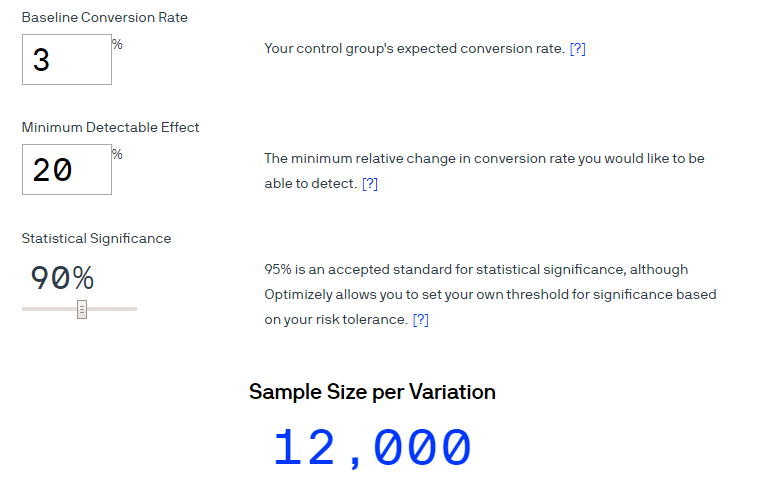 Testarea A/B – formulăm ipoteza
Când înțelegi de unde vei începe, poți formula o ipoteză. Fără el, nu se realizează niciun studiu, pentru că altfel nu este clar ce să verifici și ce indicatori să măsoare. O ipoteză se formează întotdeauna înainte de începerea testului.
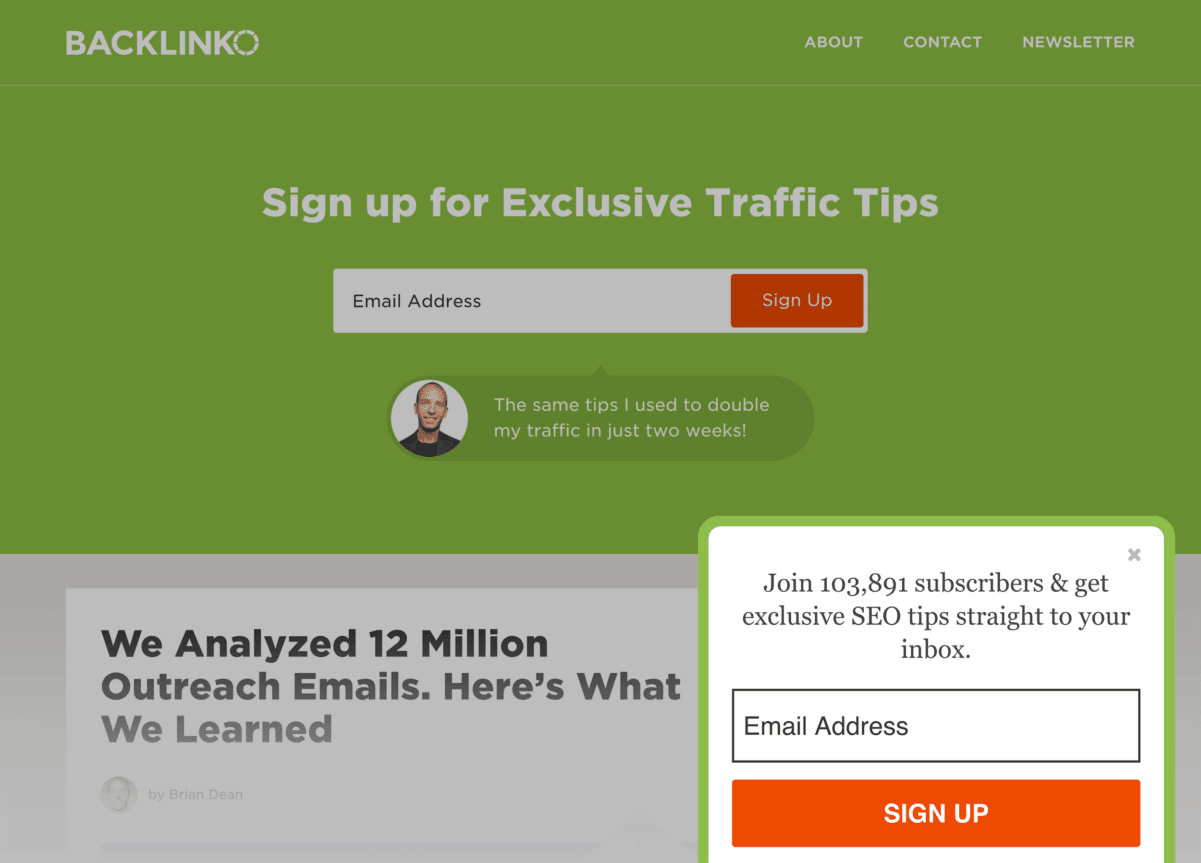 In exemplul dat se verifică unde de afișat forma de inregistrare: la mijloc sau la dreapta jos
Testarea A/B
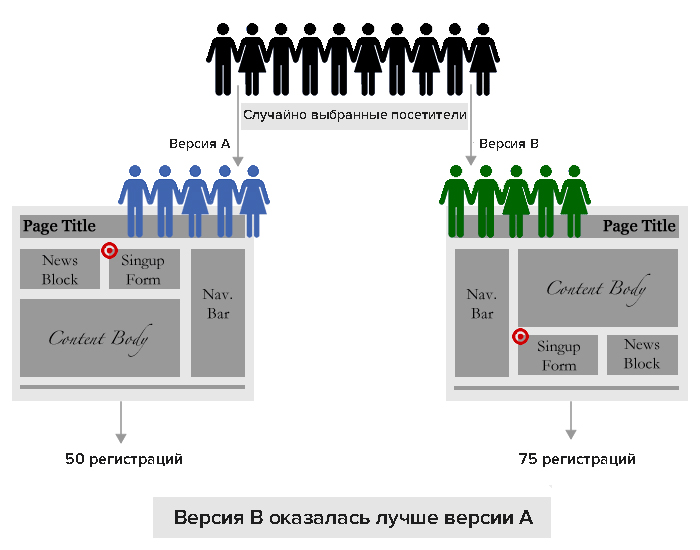 Testarea A/B – softul special
Unbounce este un designer în limba engleză pentru crearea paginilor de destinație și a indicatorilor de urmărire;
Flexbe este un site web în limba rusă și un generator de pagini de destinație cu capabilități de testare A/B;
VWO - o platformă pentru cercetarea vizitatorilor, testarea și optimizarea conversiilor, în limba engleză;
RealRoi este un serviciu în limba rusă conceput pentru a testa paginile de destinație, site-urile web, magazinele online;
Optimizely este o platformă în limba engleză pentru experimente de marketing;
AB Tasty este un editor vizual pentru crearea rapidă a experimentelor, în limba engleză.
Experimente în Google Analytics pentru testarea A/B și A/B/N;
Google Optimize 360 ​​​​este un serviciu de la Google pentru testarea A/B și multicanal și colectarea datelor despre comportamentul utilizatorilor.
Testarea A/B – softul special
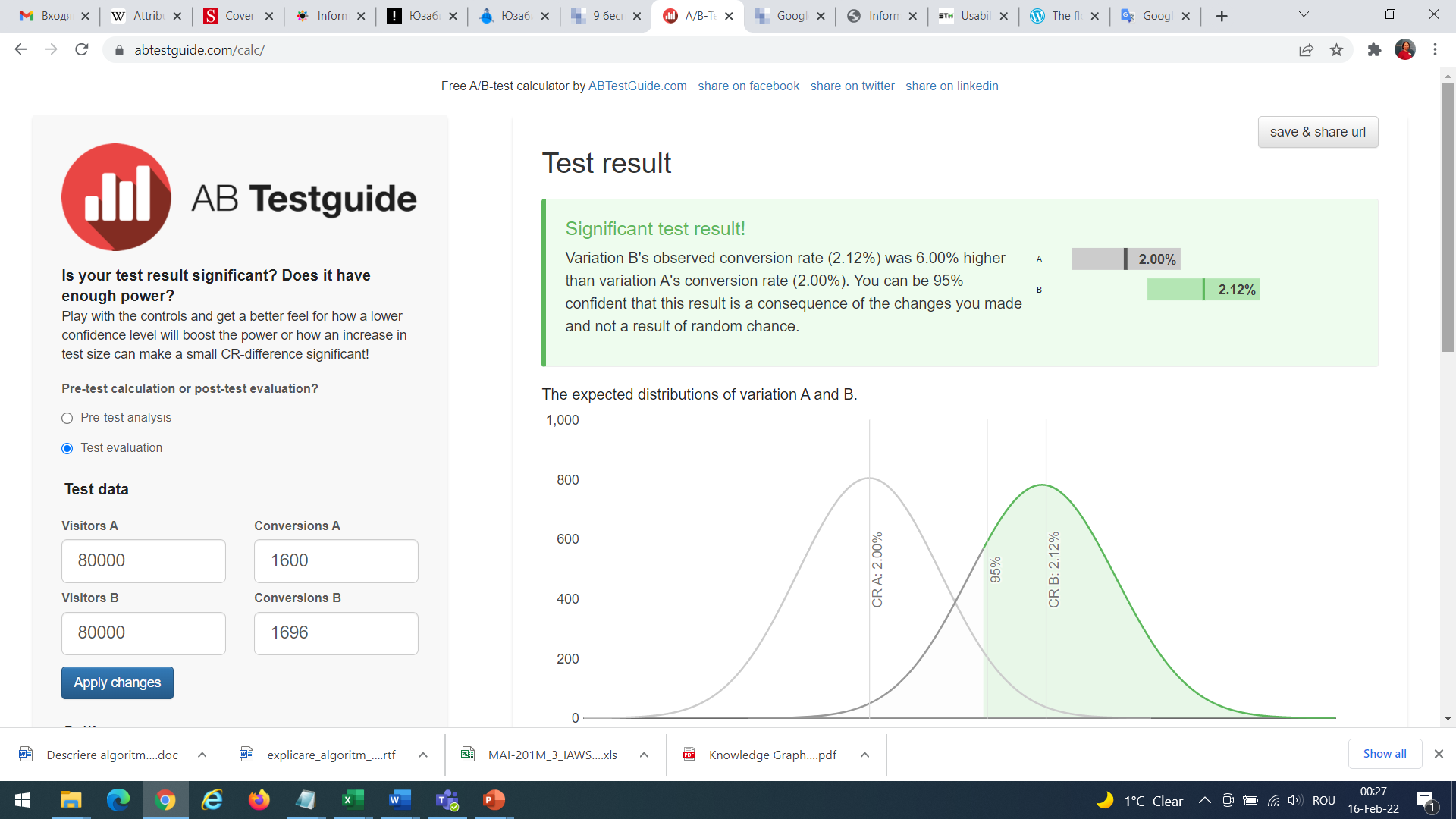 Testarea A/B – softul special
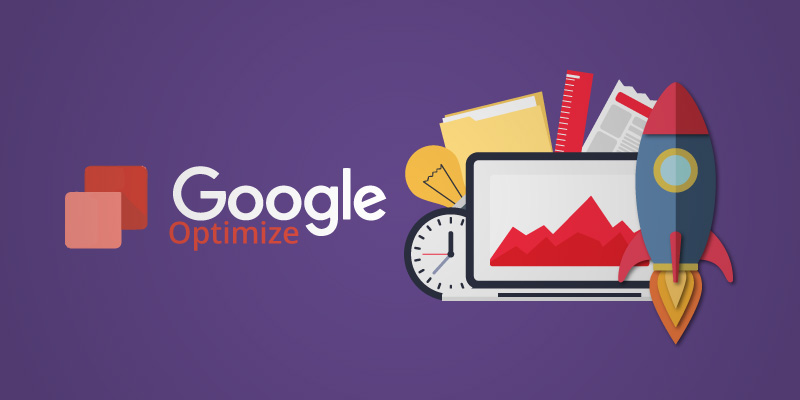 https://pr-cy.ru/news/p/6336-google-optimize-poshagovaya-instruktsiya
Hotjar
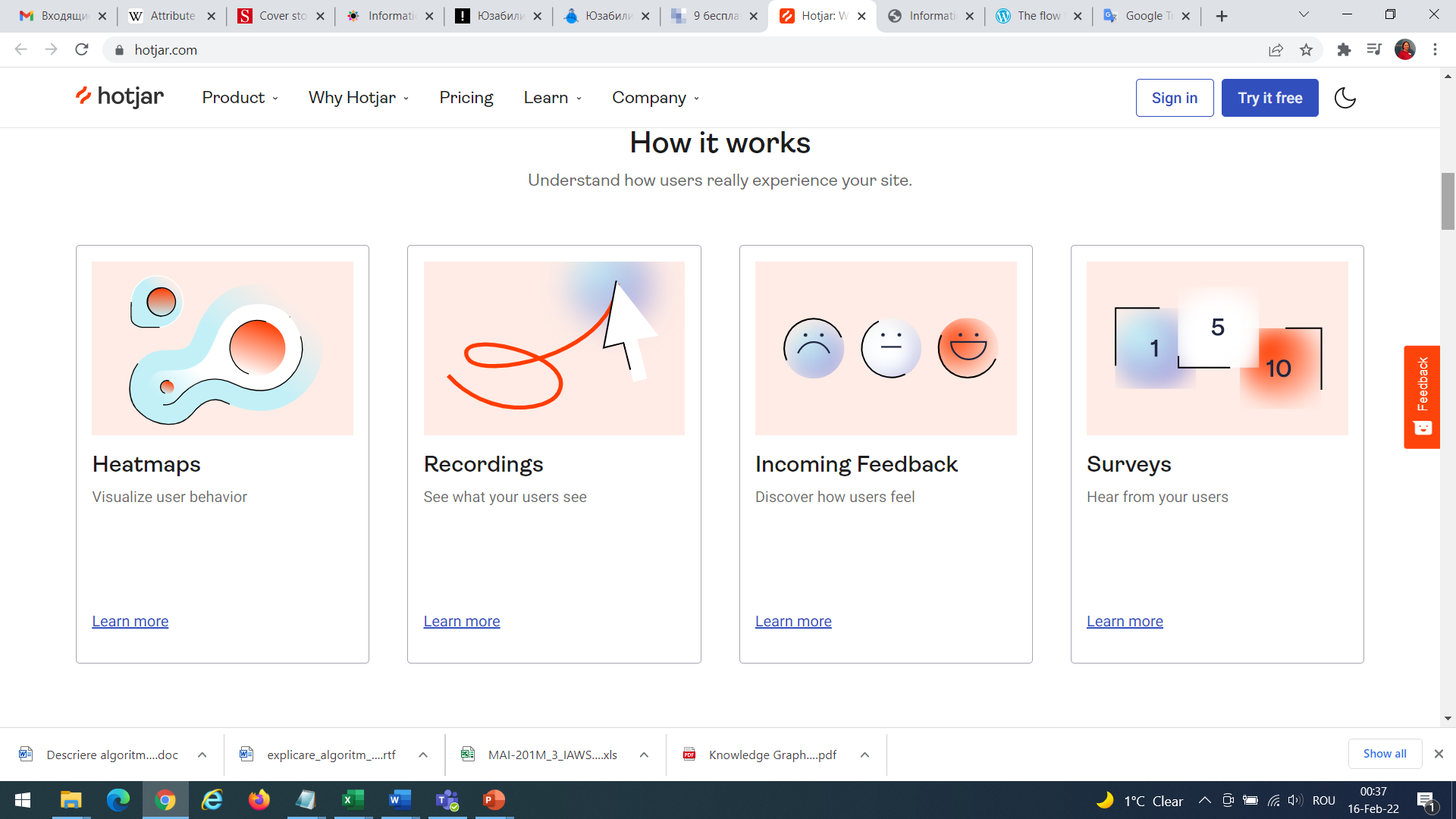 Crazy Egg     Harta click-urilor
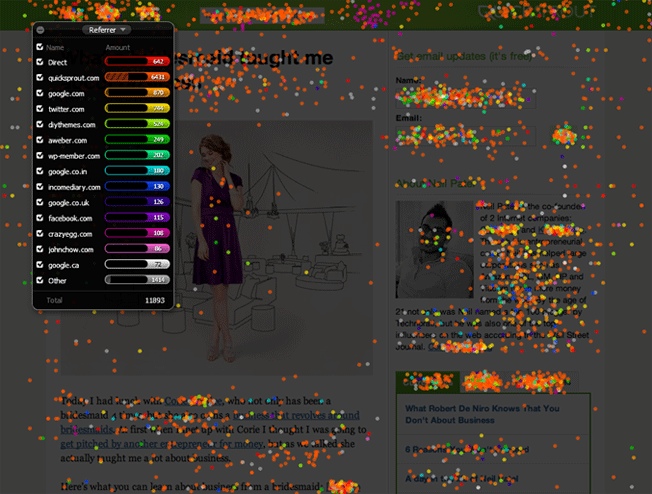 Inspectlet   -    harta mișcării mousului
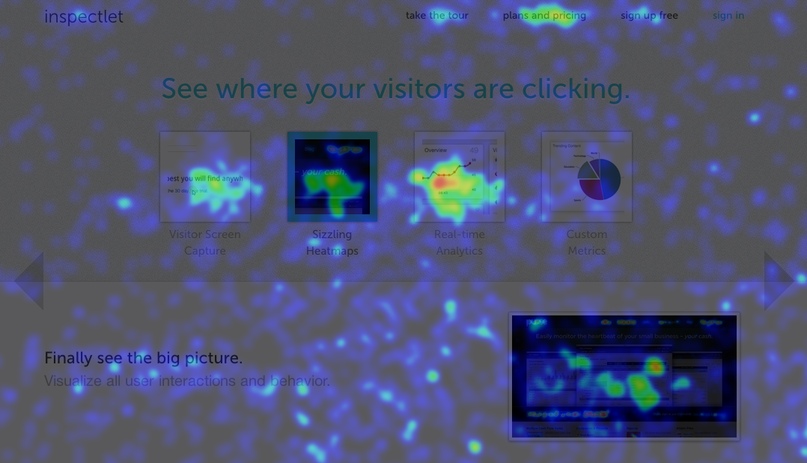